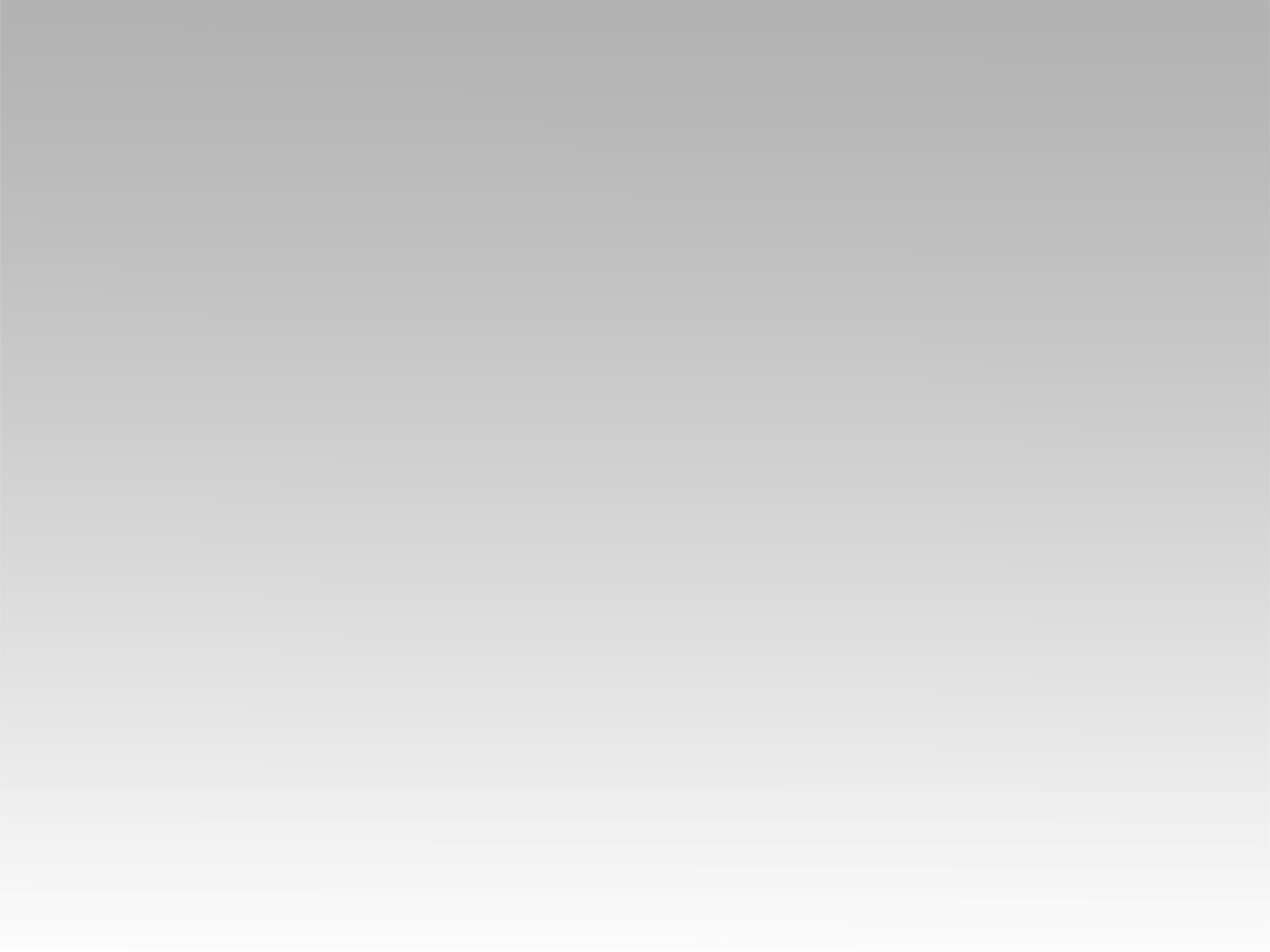 ترنيـمــة
أروح لمين غيرك يا يسوع
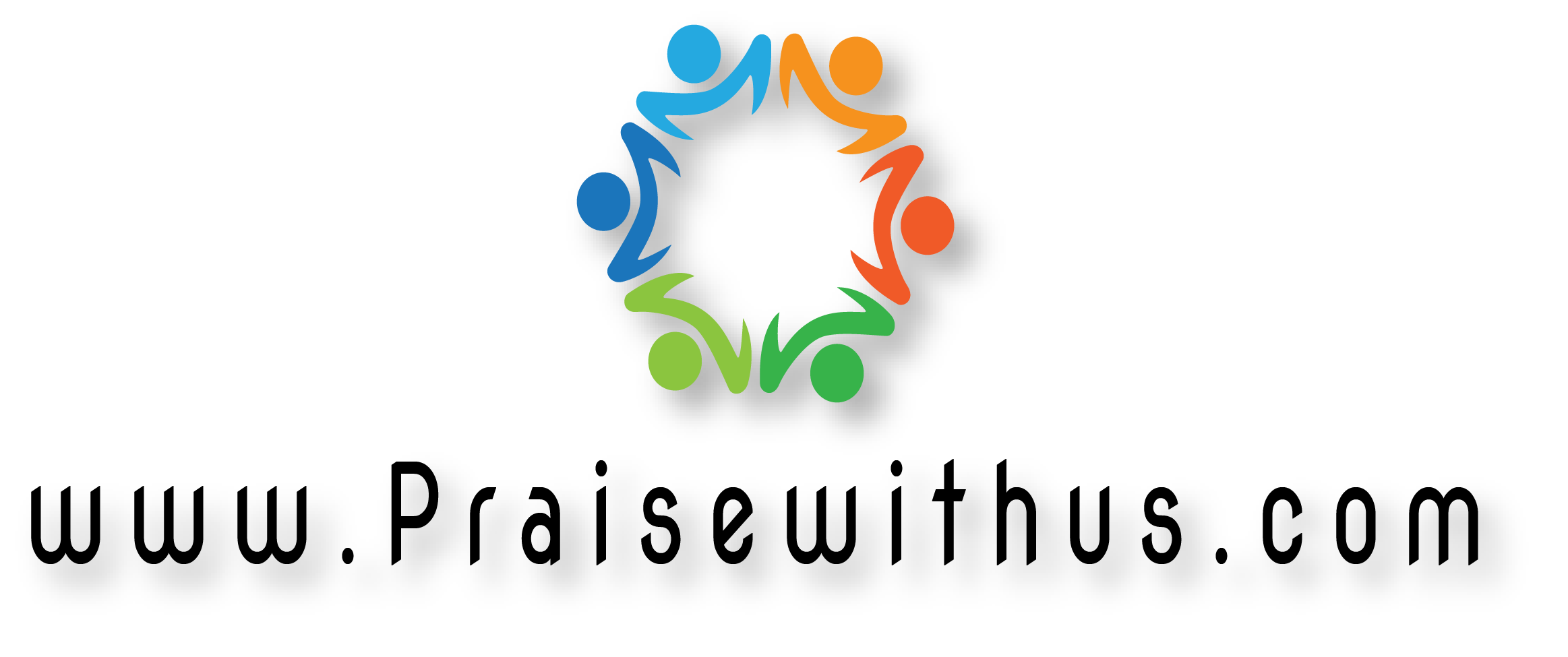 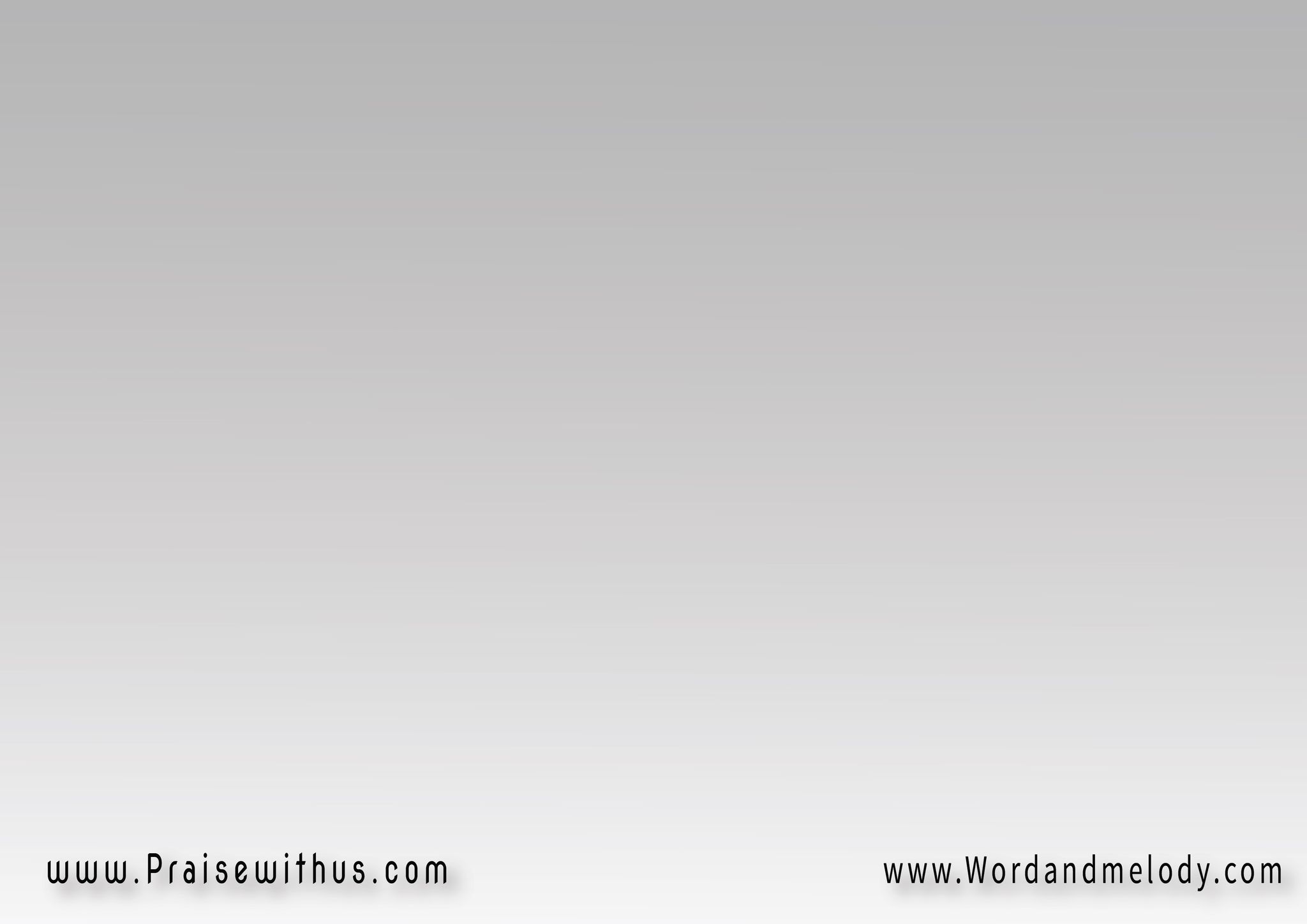 1-
( أروح لمين غيرك يا يسوعوإنت ربي وحبيبي)2(إنت اللي تمسح لي الدموعإنت دوائي وطبيبي)2
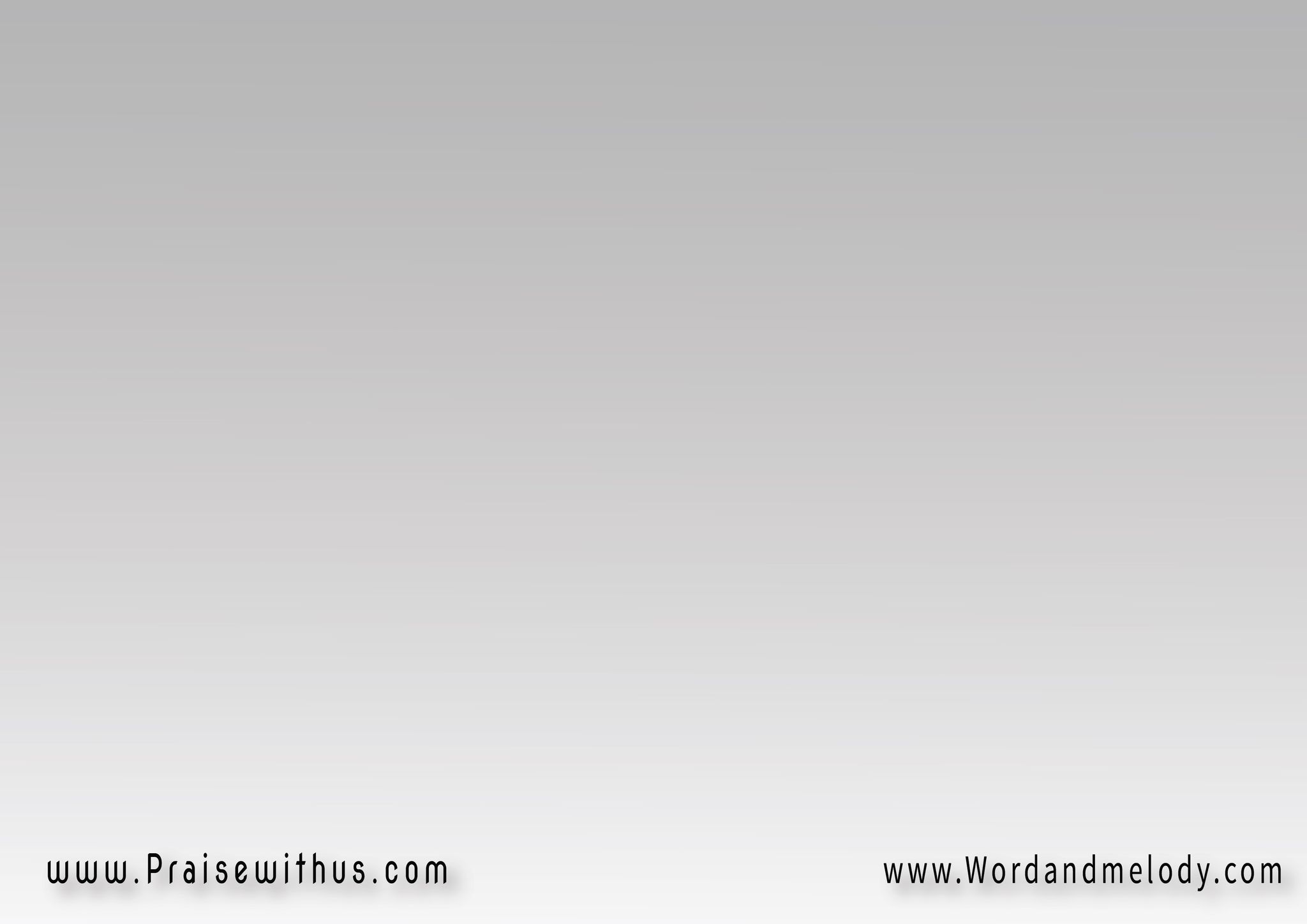 (انت حبيبي عزي نصيبي)2أروح لمين غيرك يا يسوعوأنا لي مين غيرك يا يسوع
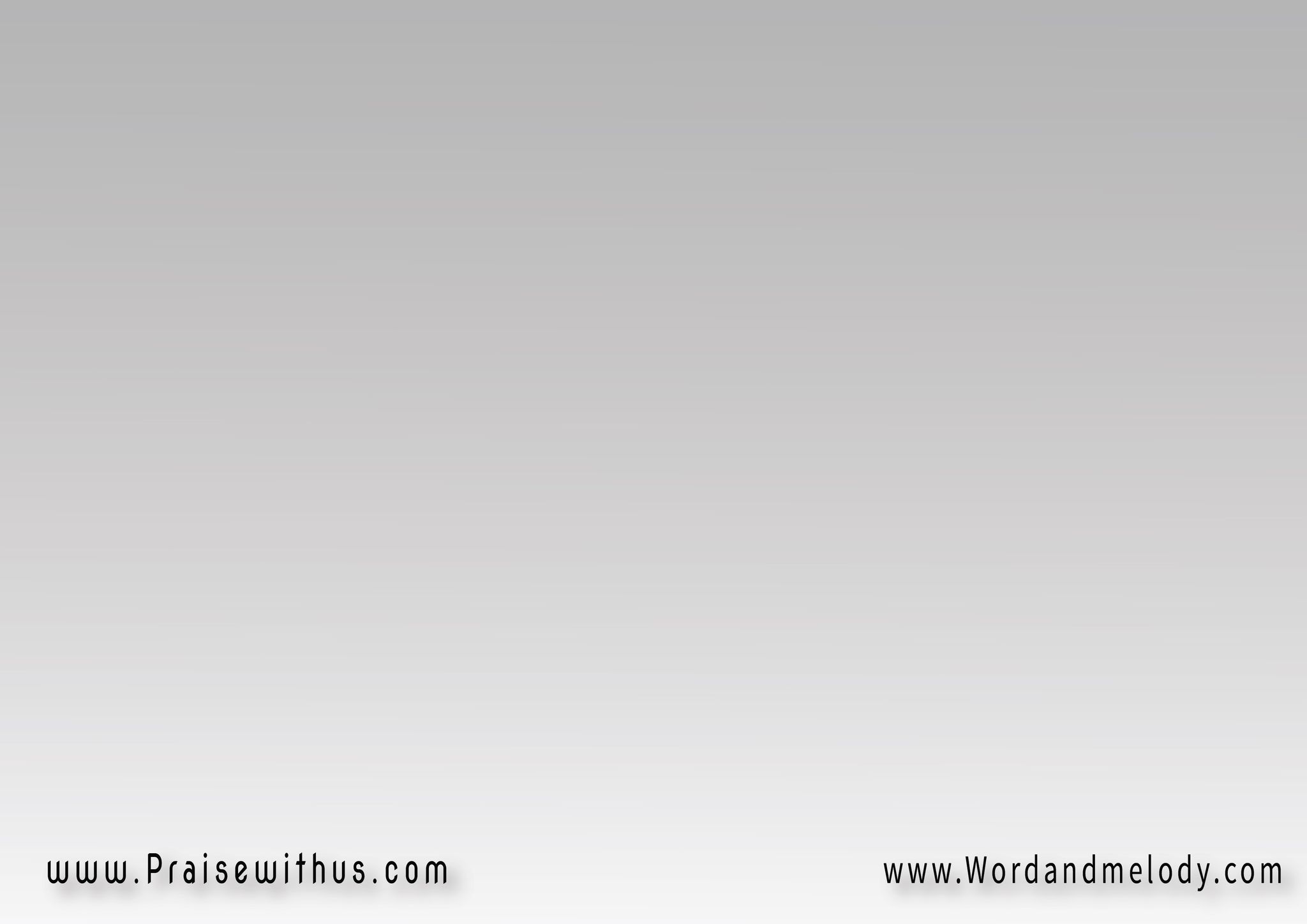 2-
( يجيلك العطشان ترويهيجيلك الحزين تواسيه)2(عندك دوا لجميع الناس)2وكل من يطلب تعطيه
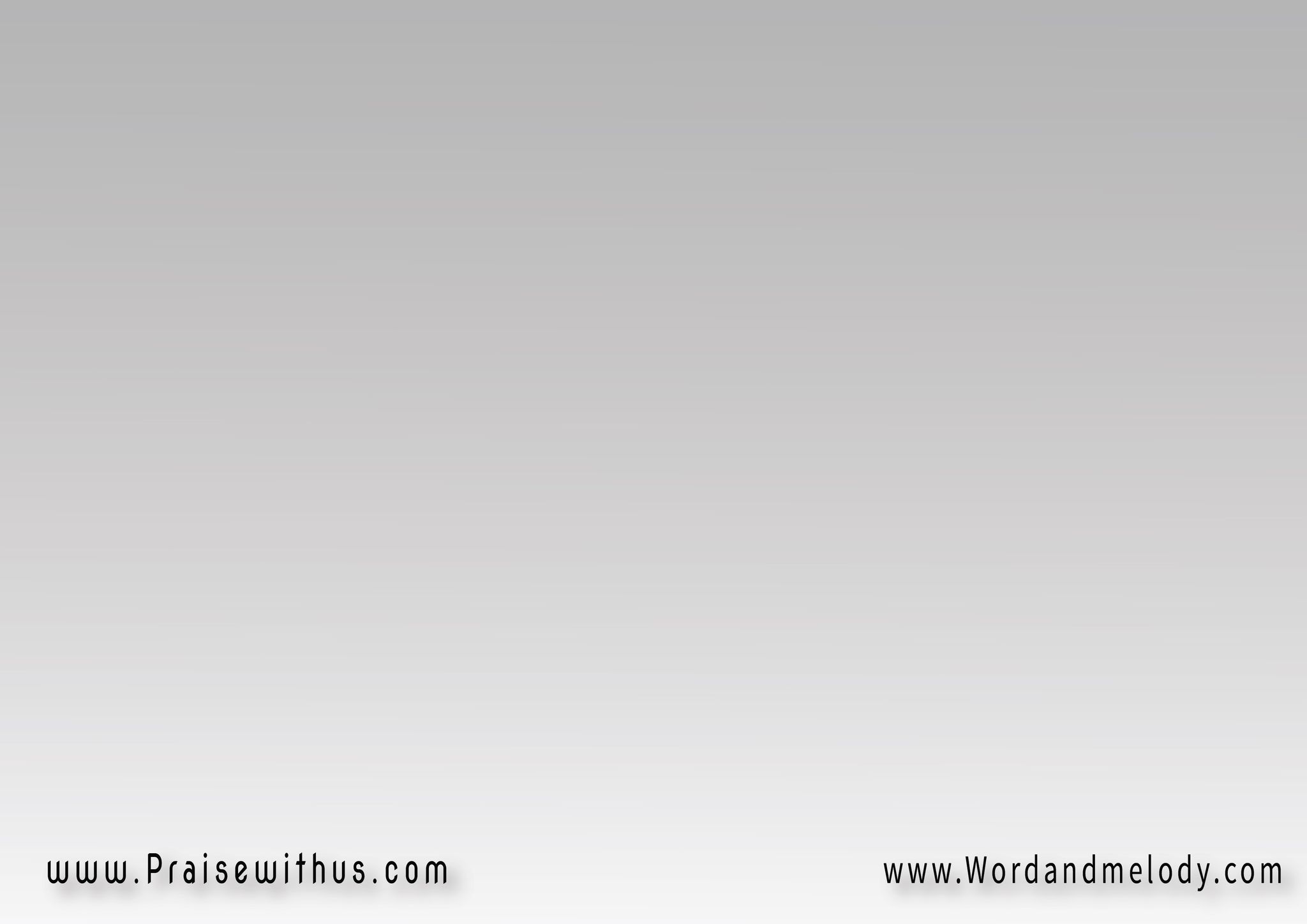 (انت حبيبي عزي نصيبي)2أروح لمين غيرك يا يسوعوأنا لي مين غيرك يا يسوع
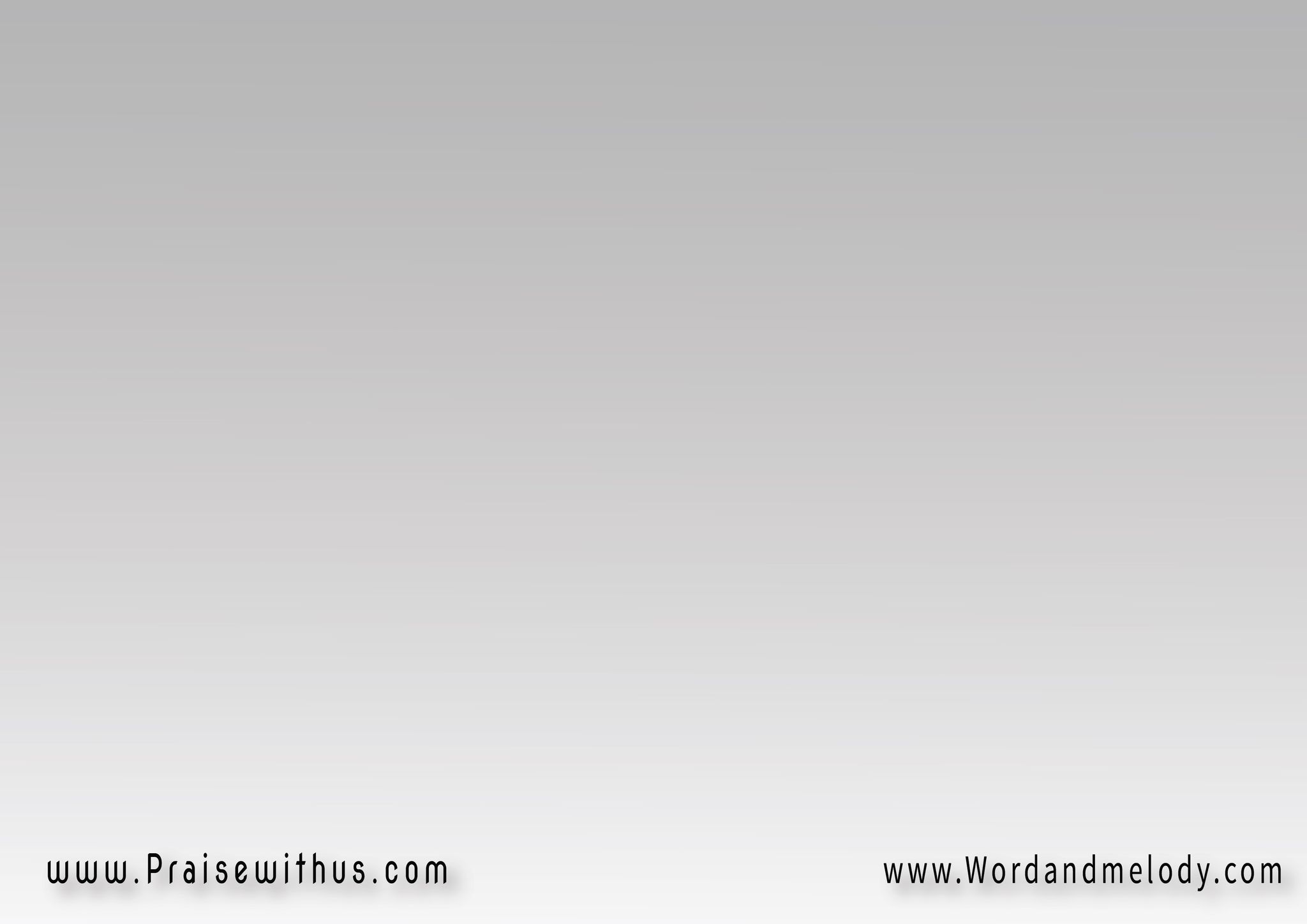 3-
(عندك دوا يشفي الأمراض الروحية والجسدية)2(قلبي فرحان جدا يا يسوع)2من يوم ما فتحت عيني
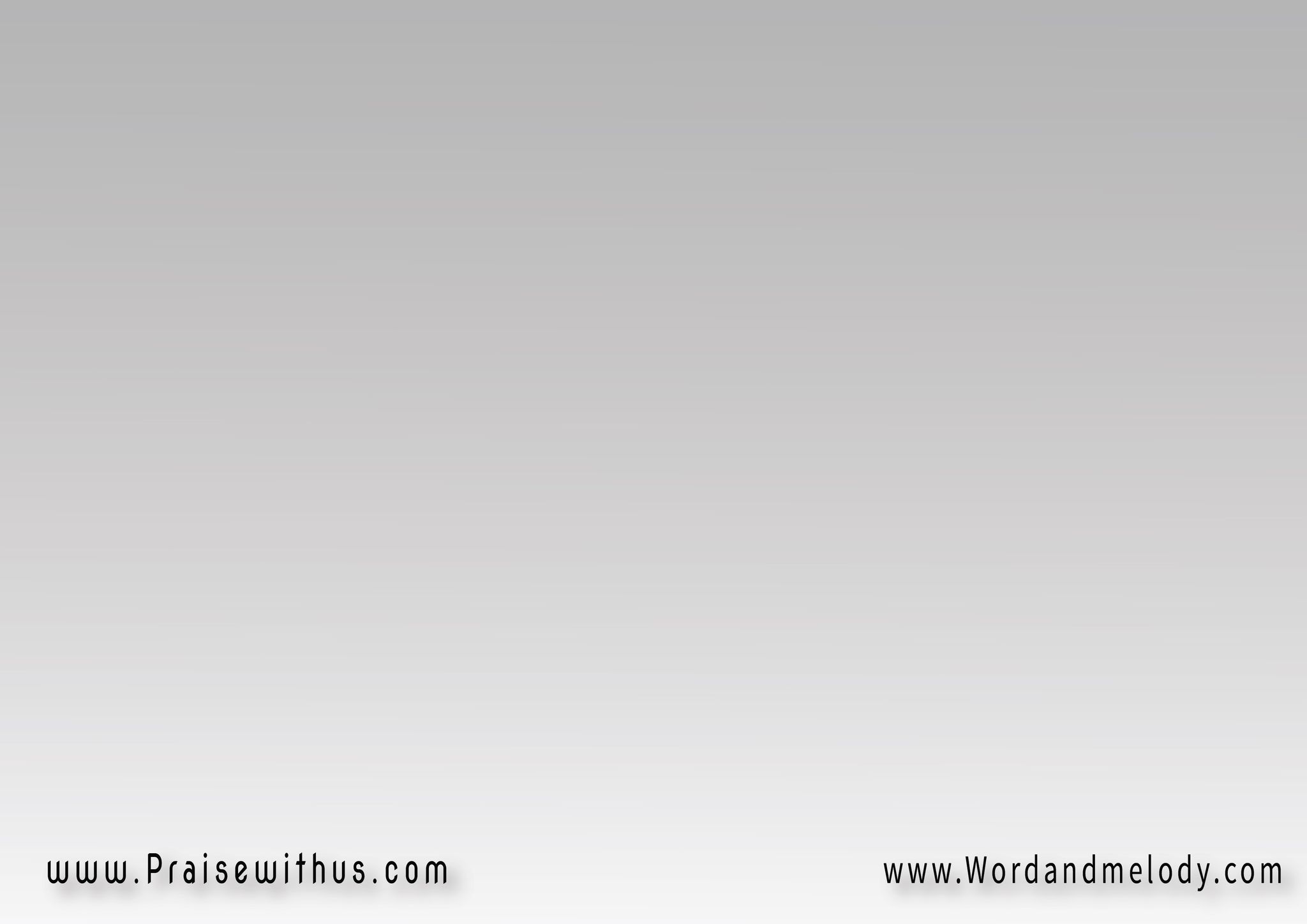 (انت حبيبي عزي نصيبي)2أروح لمين غيرك يا يسوعوأنا لي مين غيرك يا يسوع
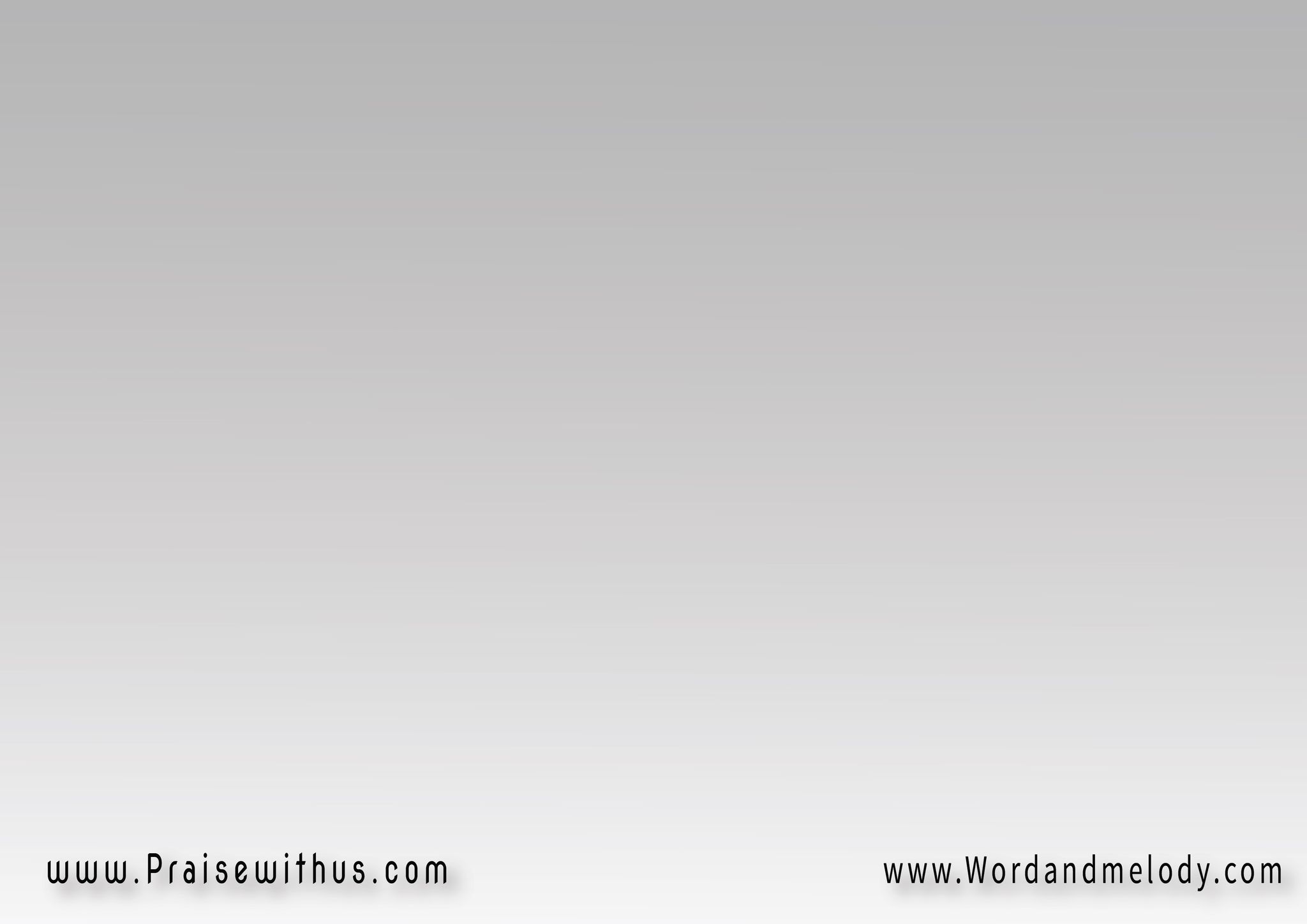 4-
كم مرة أحسنت إليكم مرة ضمدت جروحي)2(إنت قريب جداً لي)2إنت حبيب قلبي وروحي
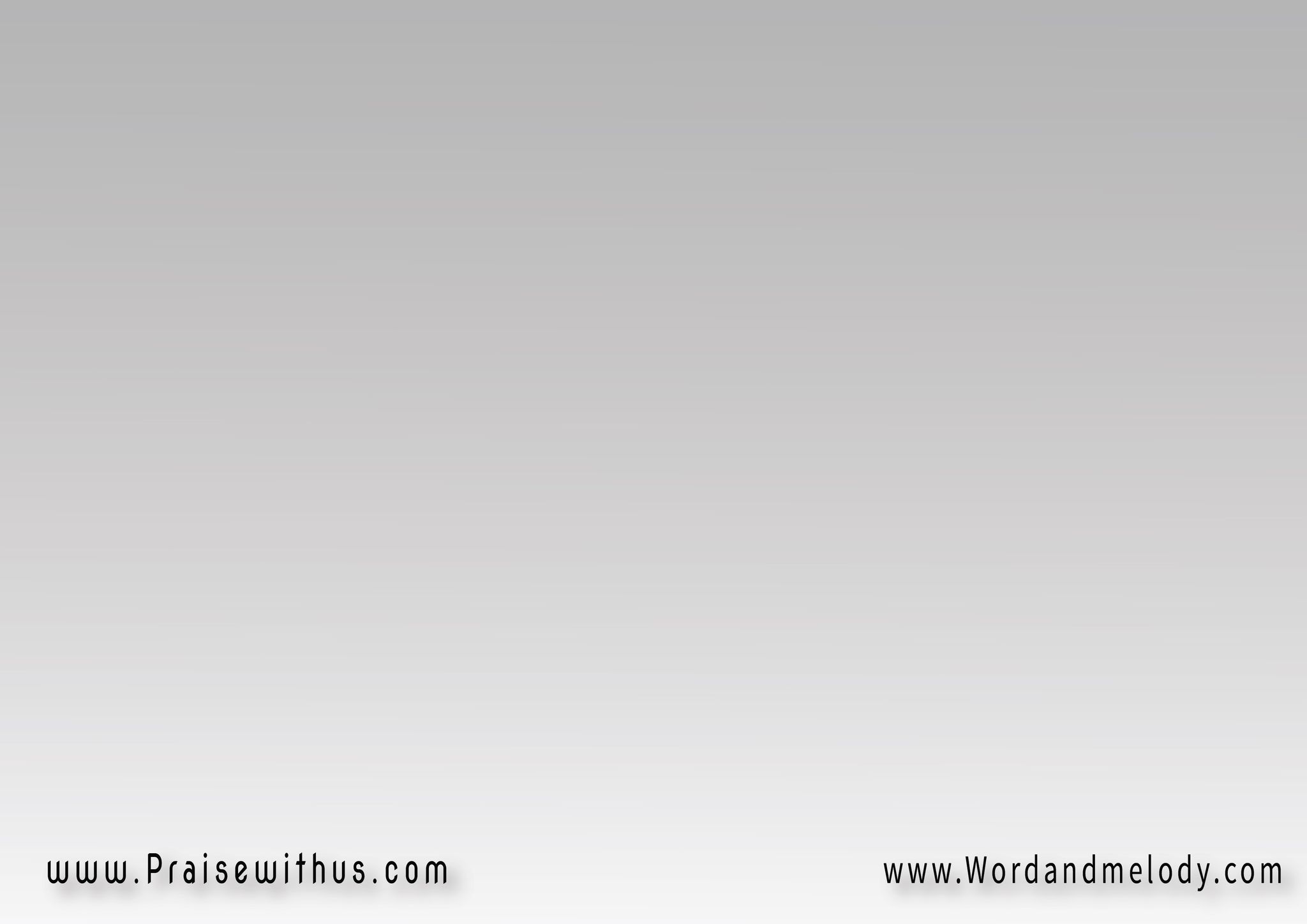 (انت حبيبي عزي نصيبي)2أروح لمين غيرك يا يسوعوأنا لي مين غيرك يا يسوع
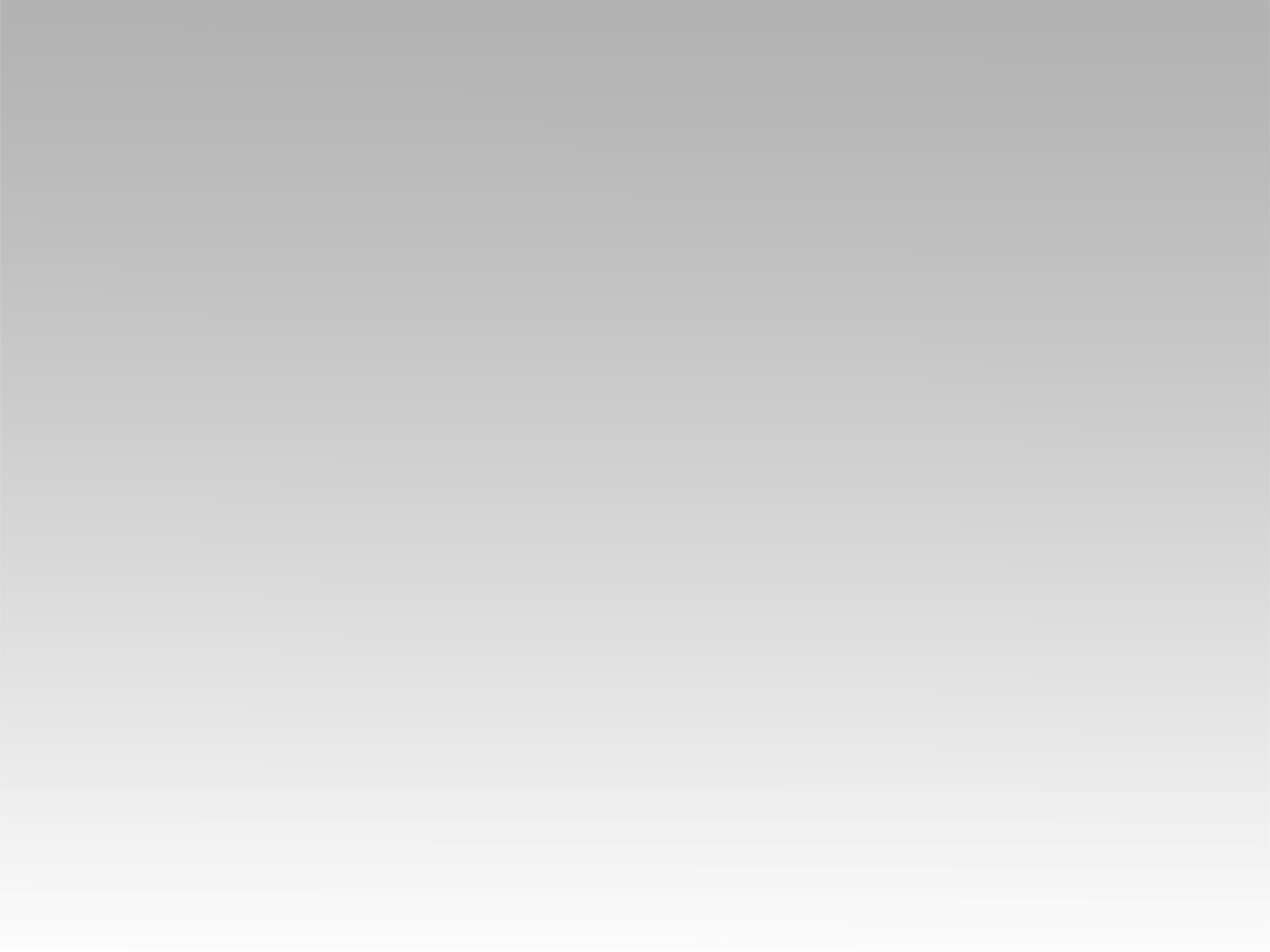 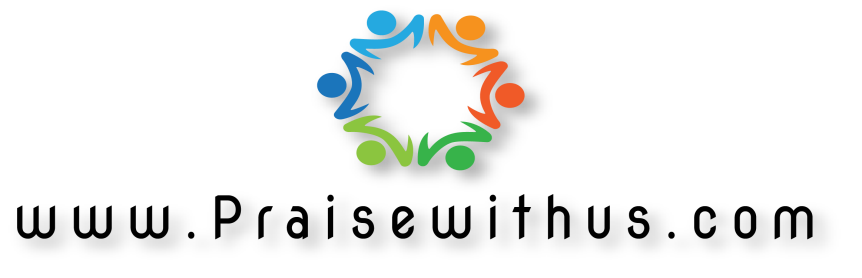